РАЗГОВОРЫ О ВАЖНОМ
[Speaker Notes: !!!]
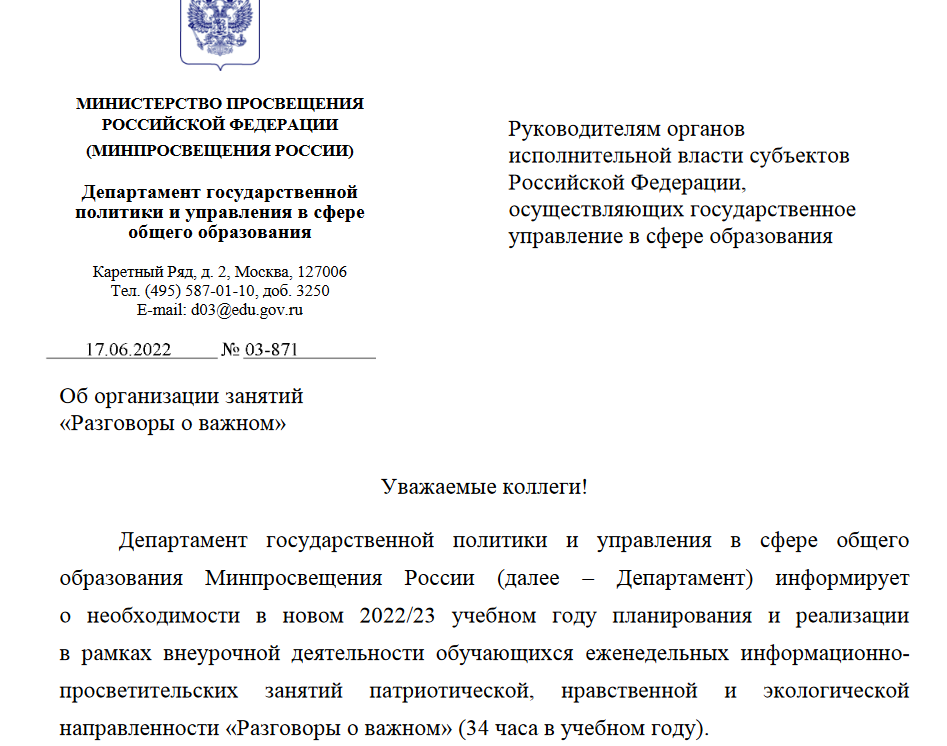 ДОКУМЕНТЫ
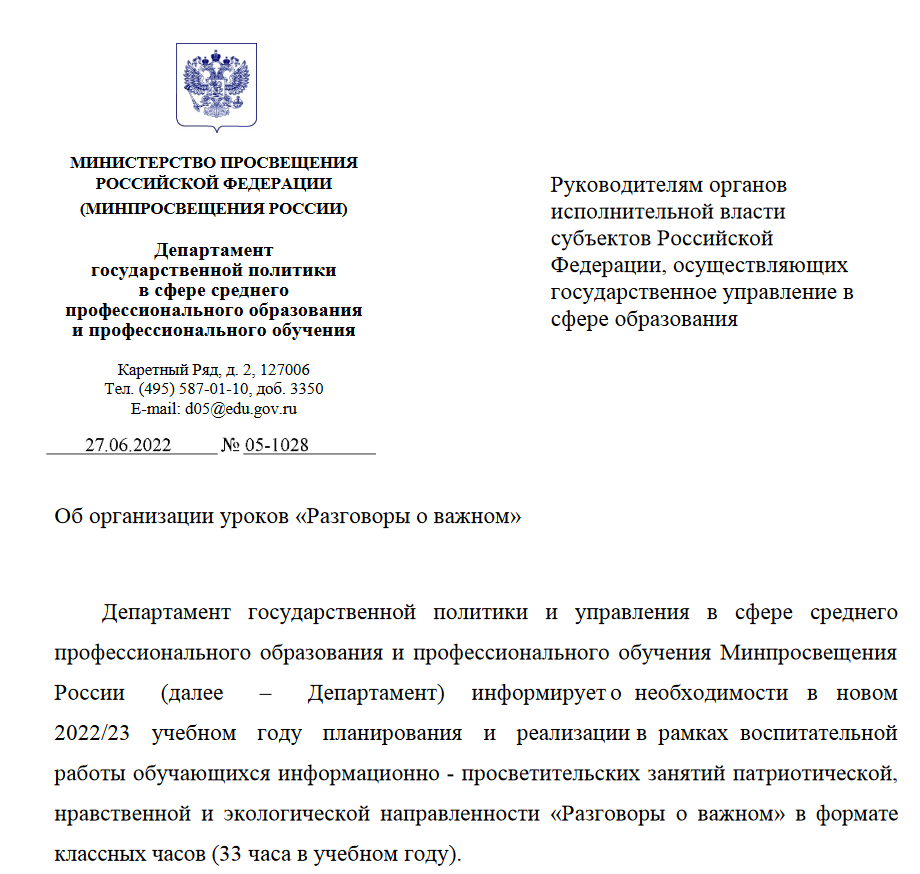 [Speaker Notes: Нормативные документы]
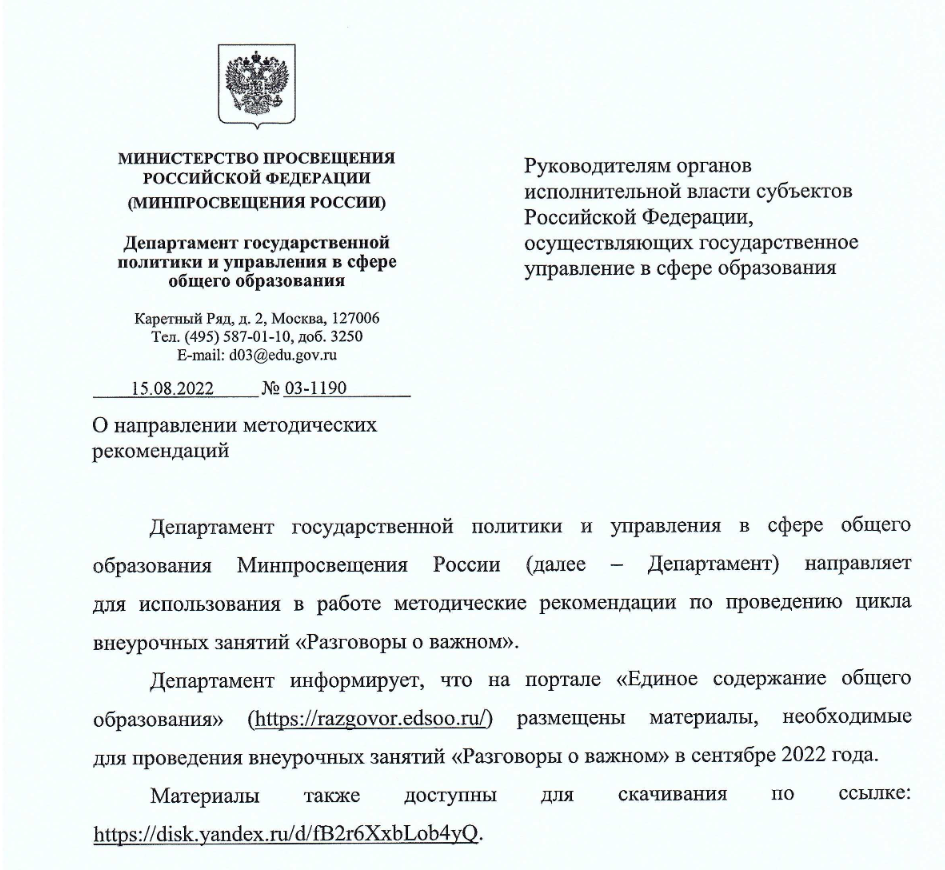 ДОКУМЕНТЫ
РАЗГОВОРЫ О ВАЖНОМ
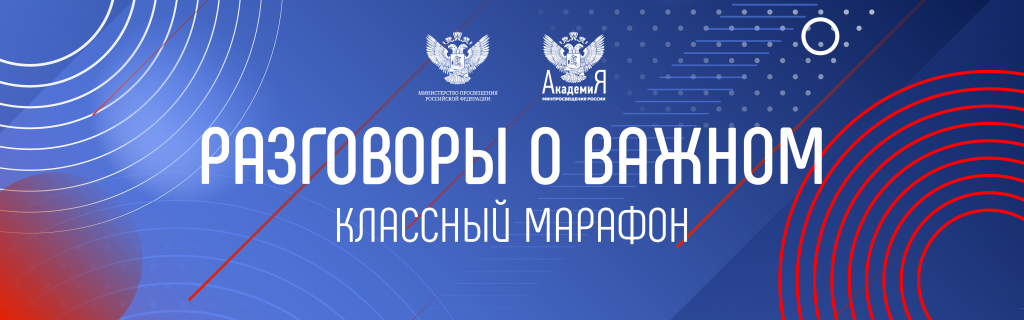 Академия Минпросвещения России на площадке Российского общества «Знание» проводит с 
20 июня 2022 года подготовку классных руководителей образовательных организаций к проведению классных часов – серию интенсивов «Классный марафон». 


https://apkpro.ru/razgovory-o-vazhnom/
ОТВЕТСТВЕННЫЙ  ЗА ПРОВЕДЕНИЕ –  КЛАСCНЫЙ
РУКОВОДИТЕЛЬ
[Speaker Notes: !!!]
РАЗГОВОРЫ О ВАЖНОМ
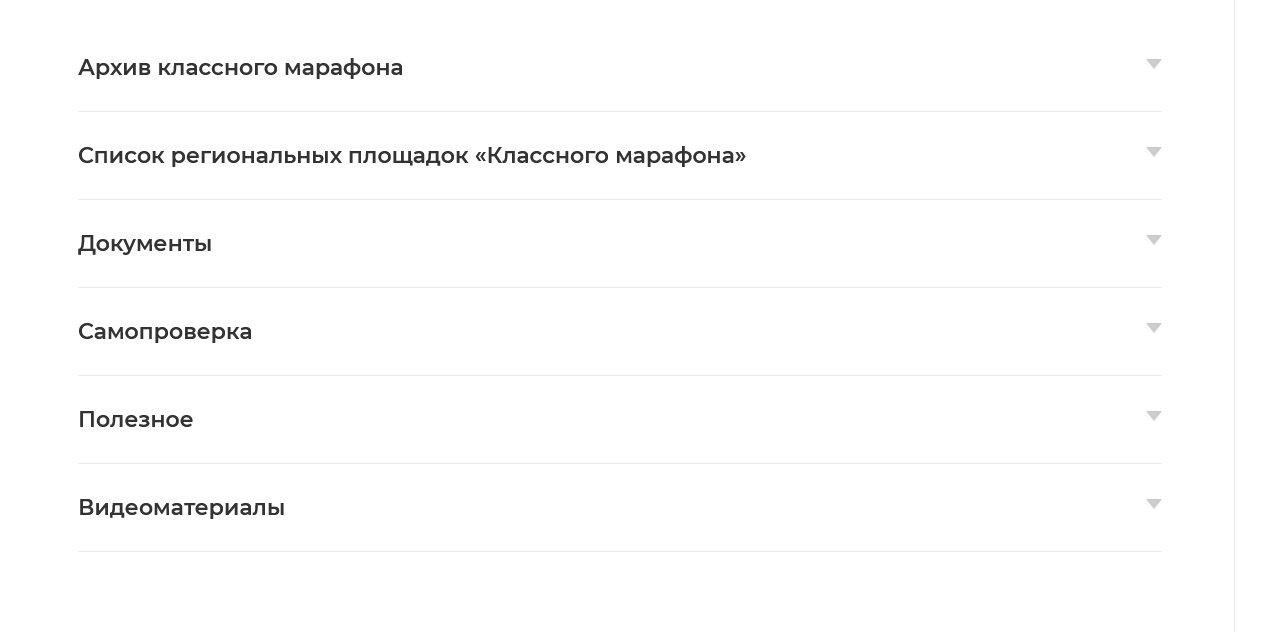 РАЗГОВОРЫ О ВАЖНОМ
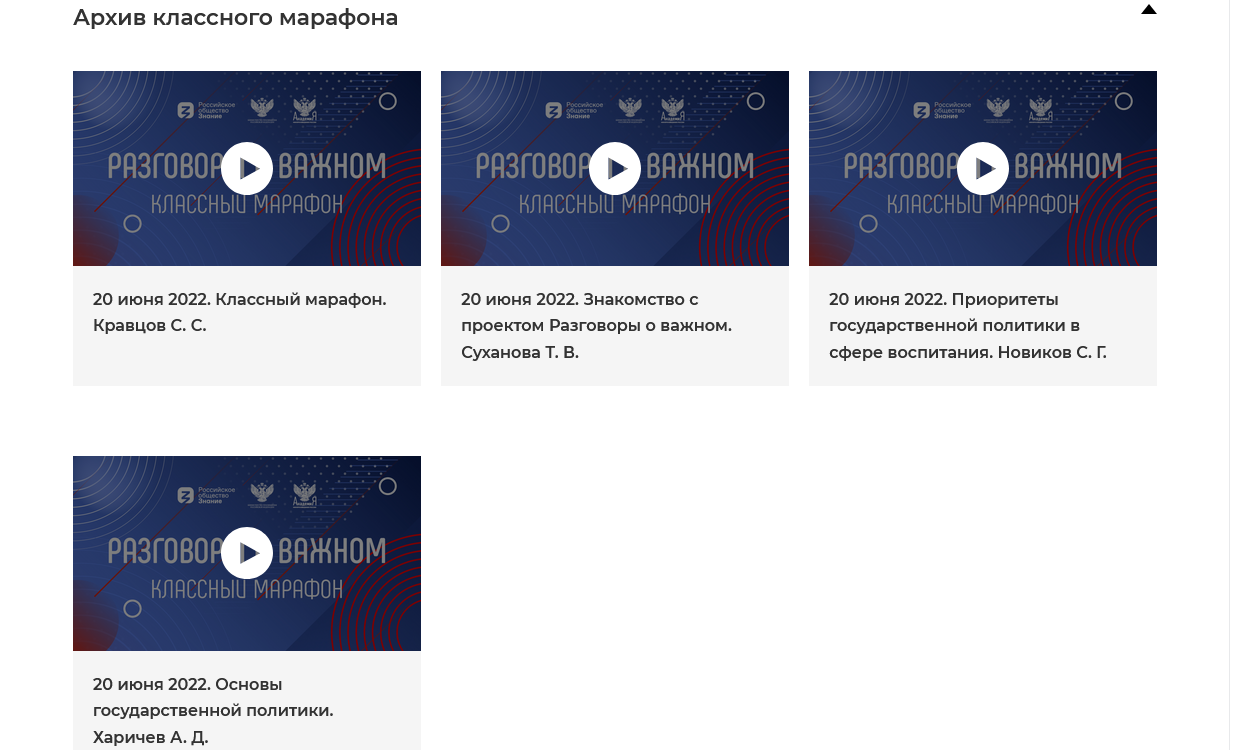 РАЗГОВОРЫ О ВАЖНОМ
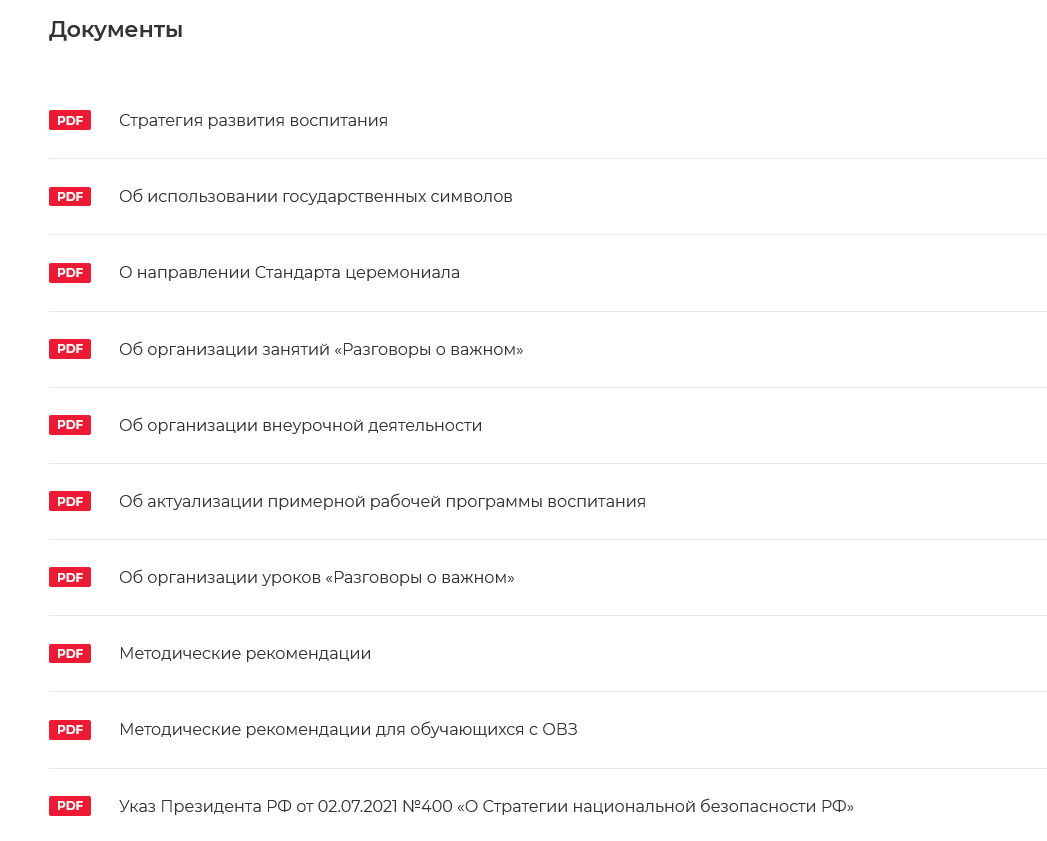 РАЗГОВОРЫ О ВАЖНОМ
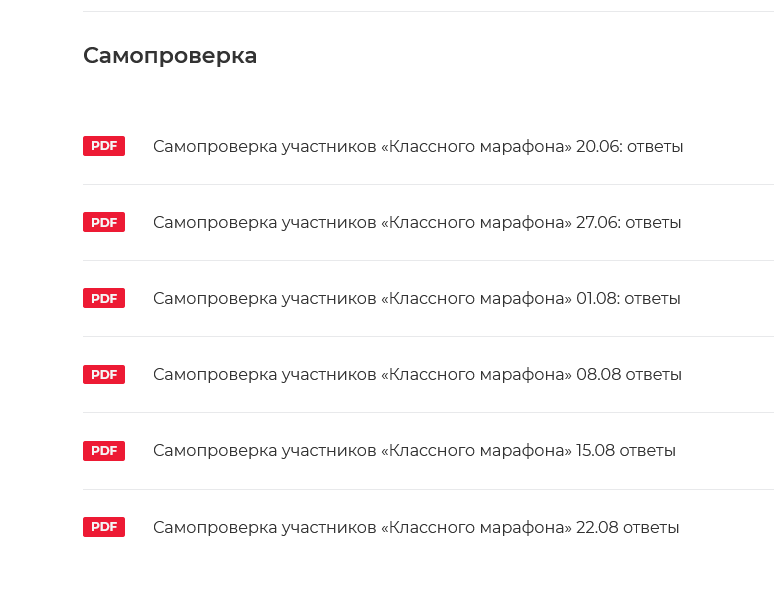 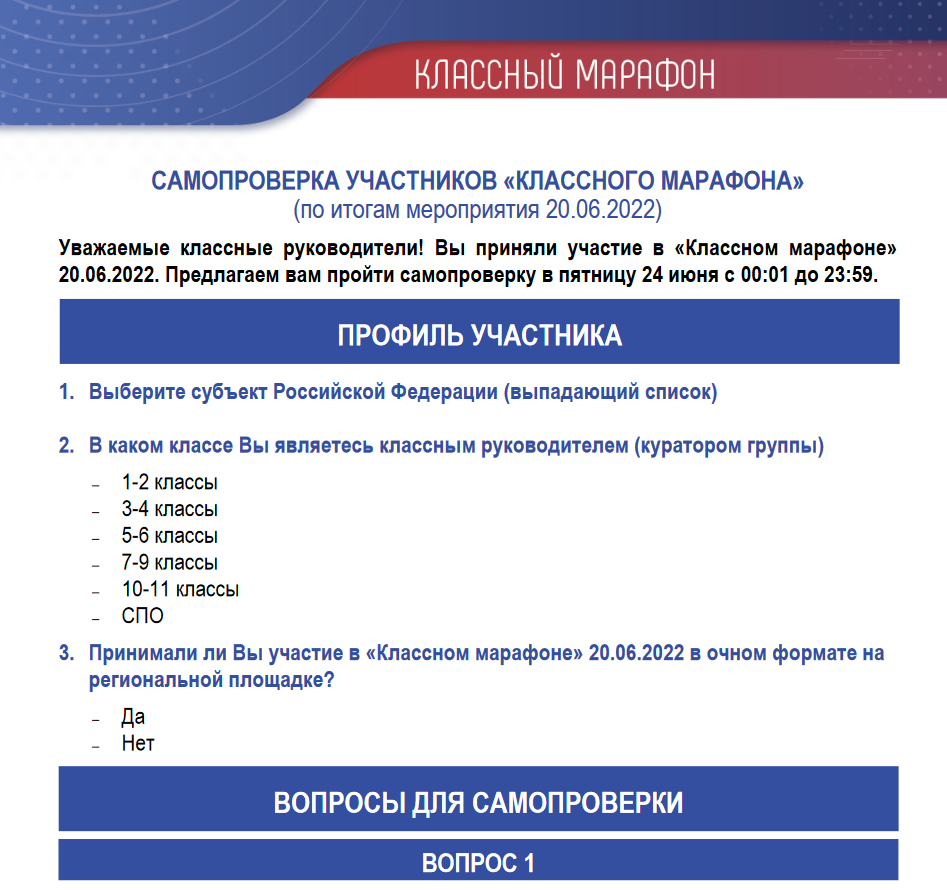 РАЗГОВОРЫ О ВАЖНОМ
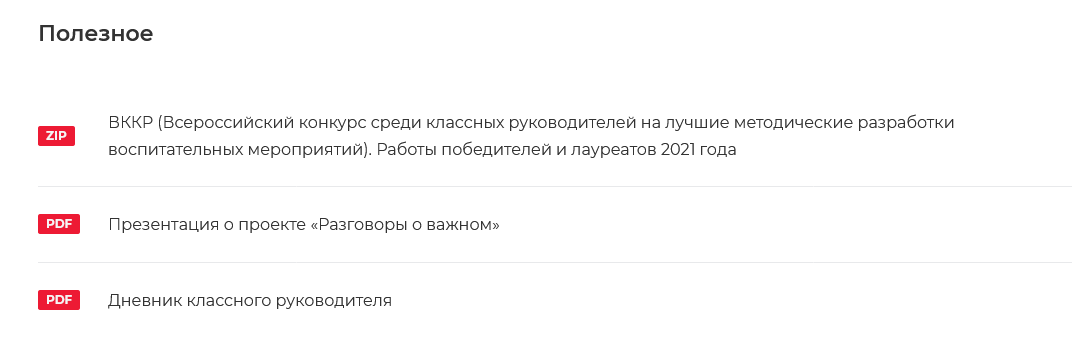 Участники ВККР-2022 от г. Норильска: СШ № 41, 36, 14, 8. Всего 6 педагогов.
Дневник классного руководителя
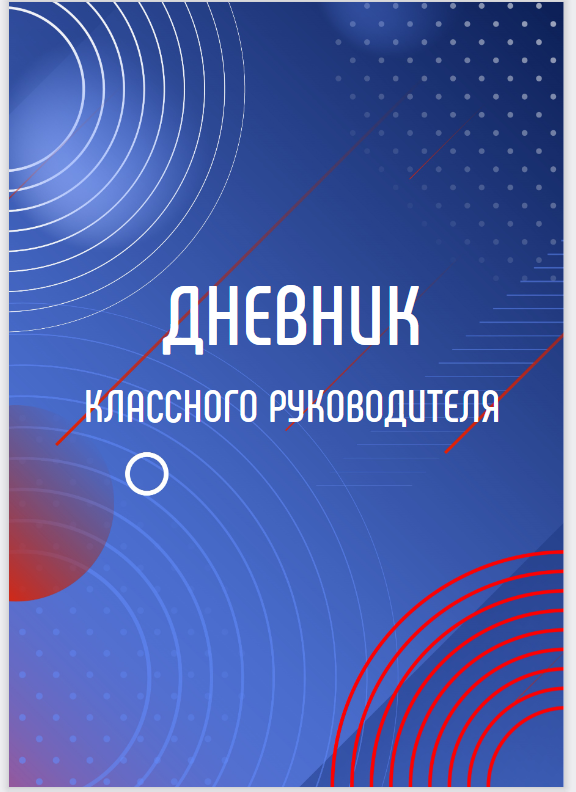 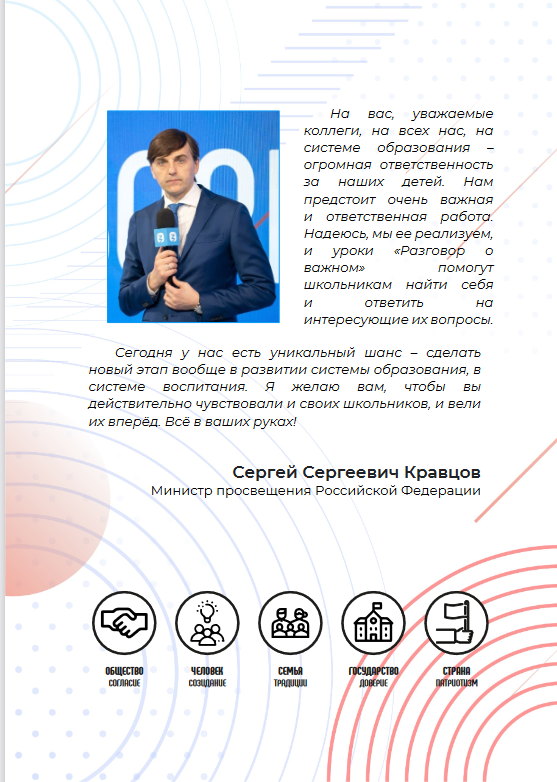 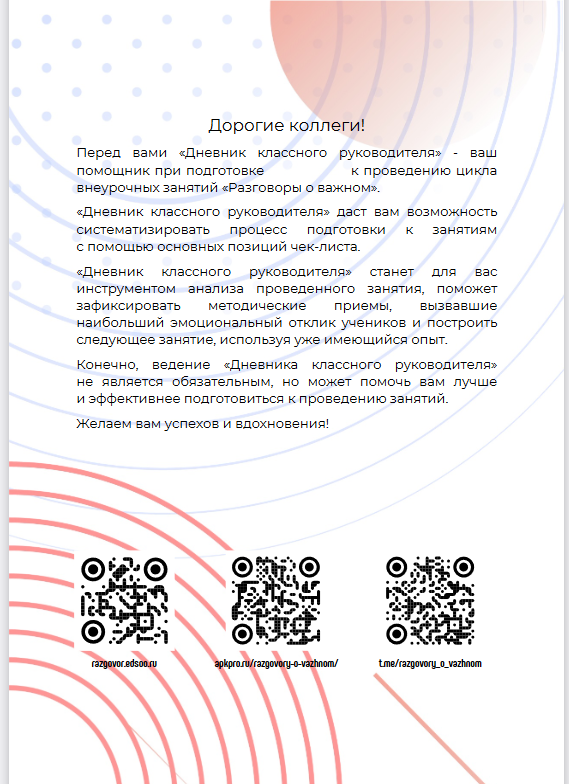 Дневник классного руководителя
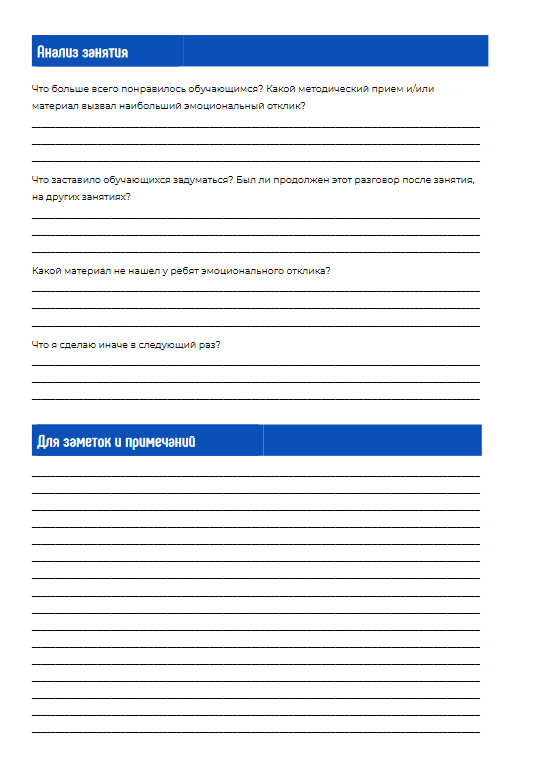 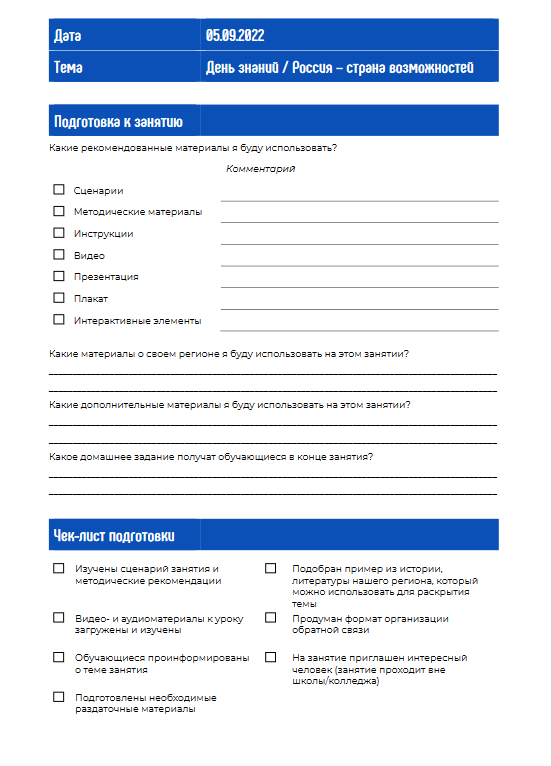 РАЗГОВОРЫ О ВАЖНОМ
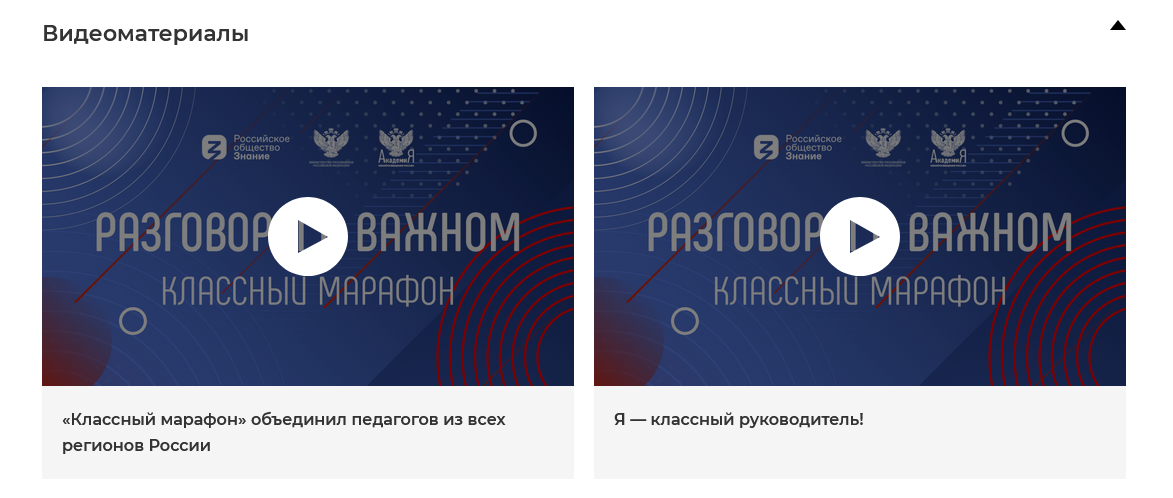 РАЗГОВОРЫ О ВАЖНОМ
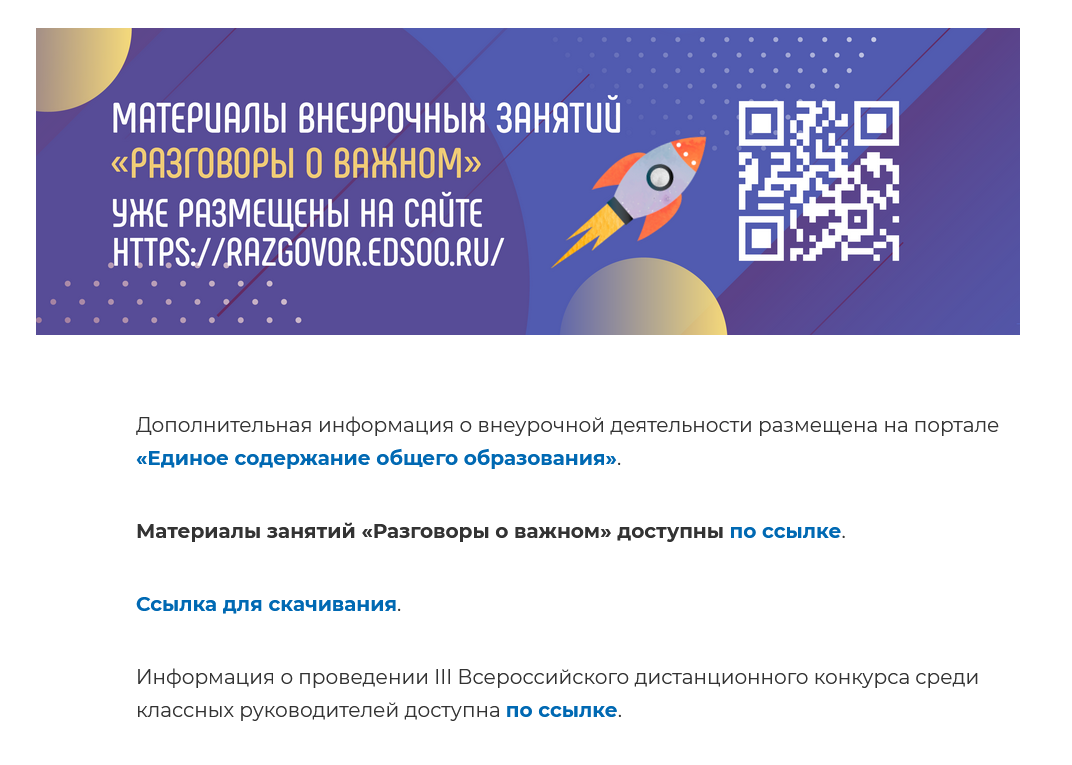 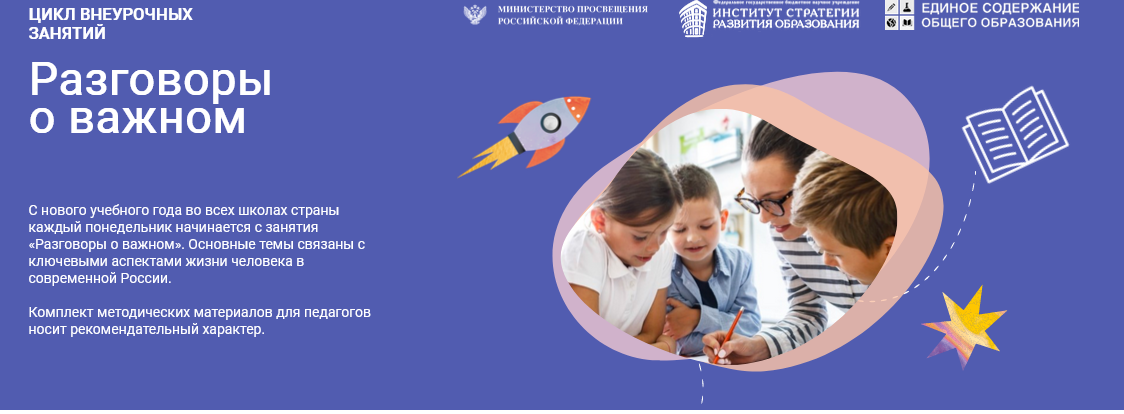 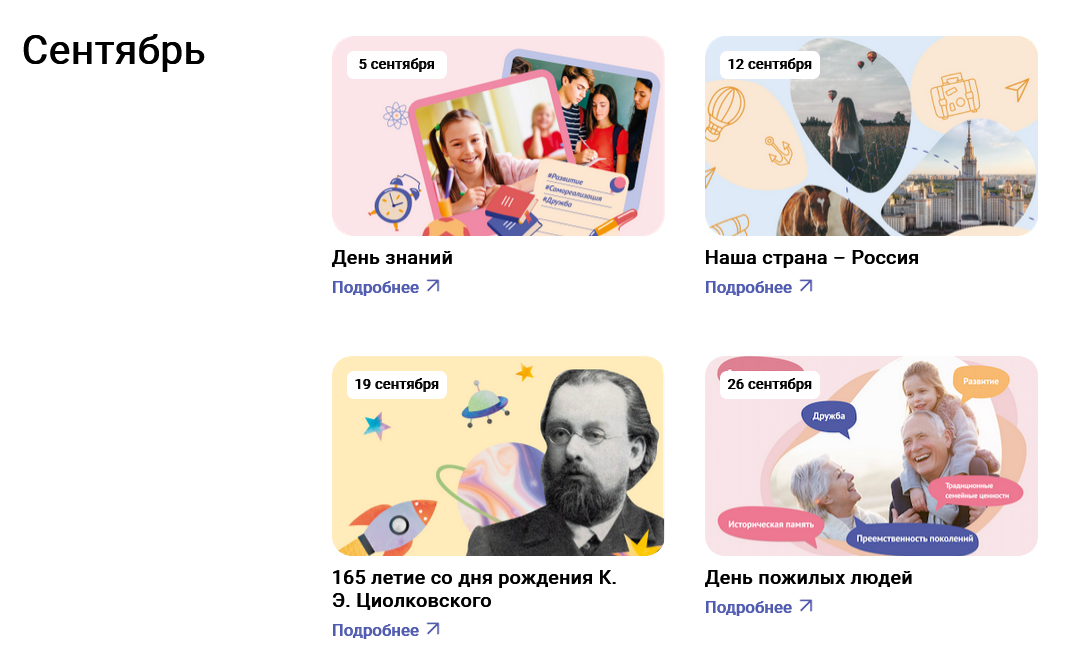 РАЗГОВОРЫ О ВАЖНОМ
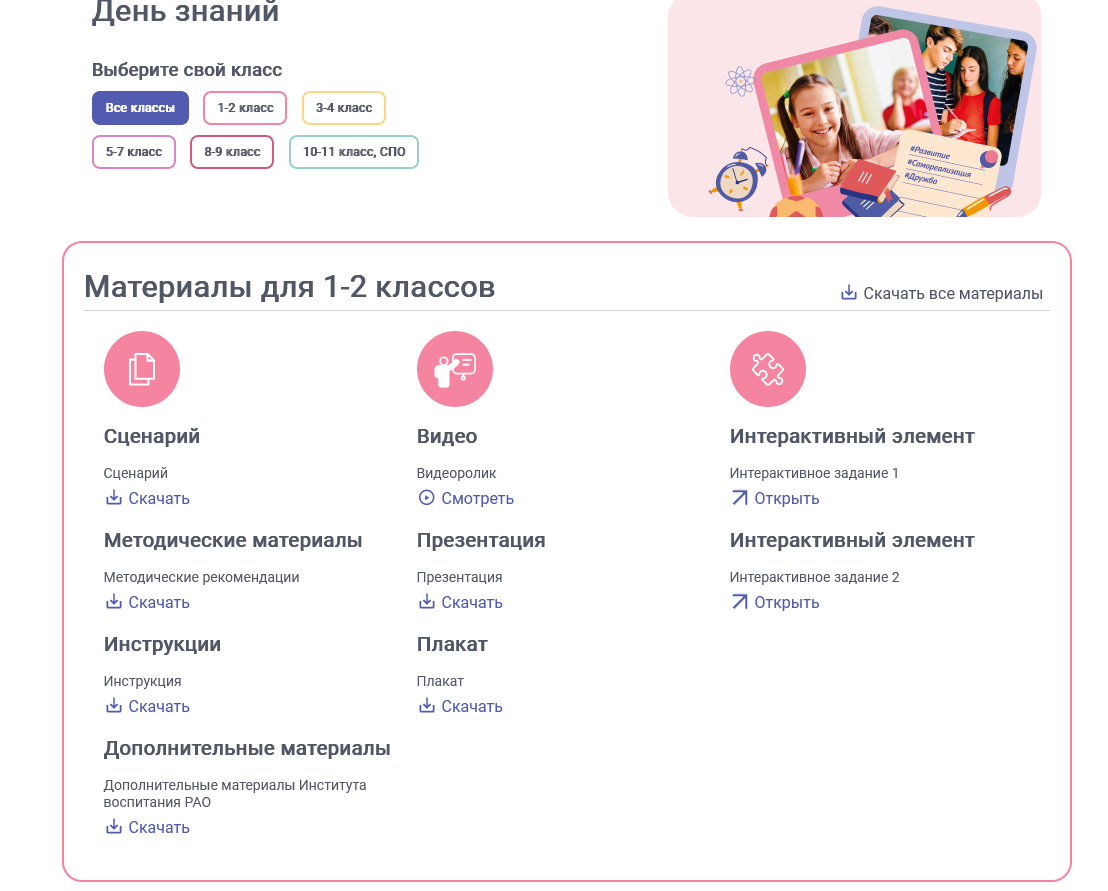 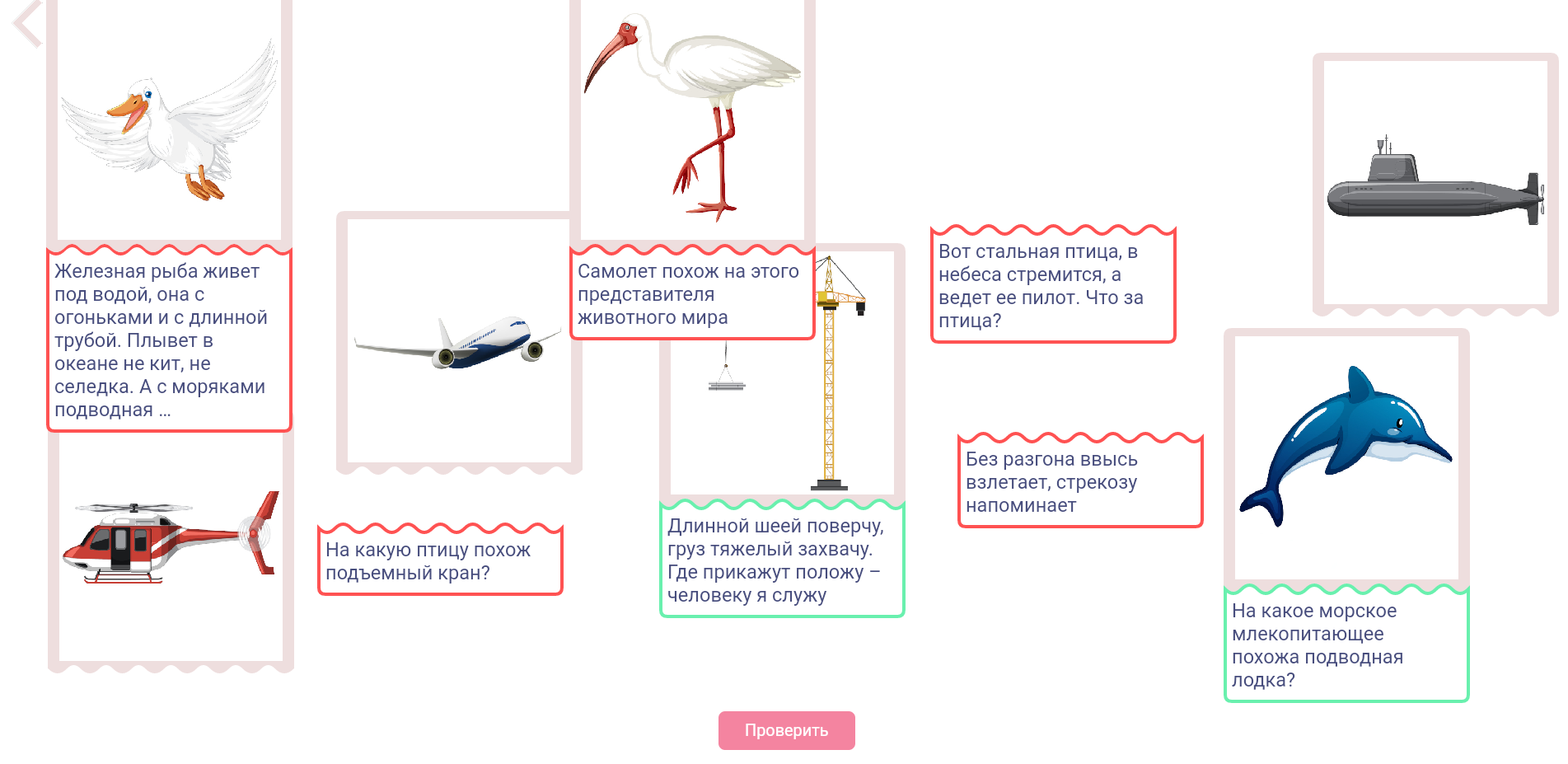 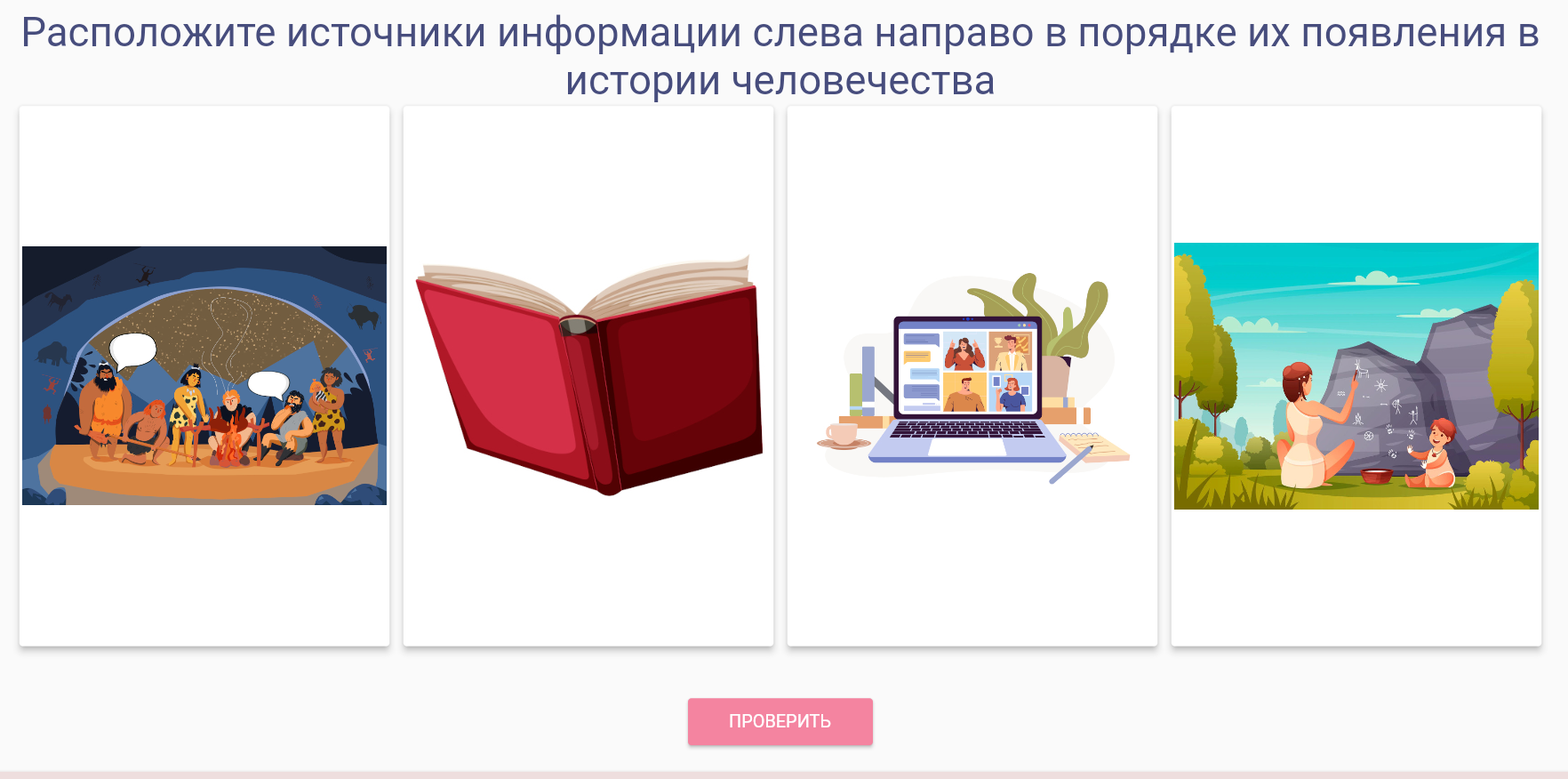 [Speaker Notes: !!!!!]
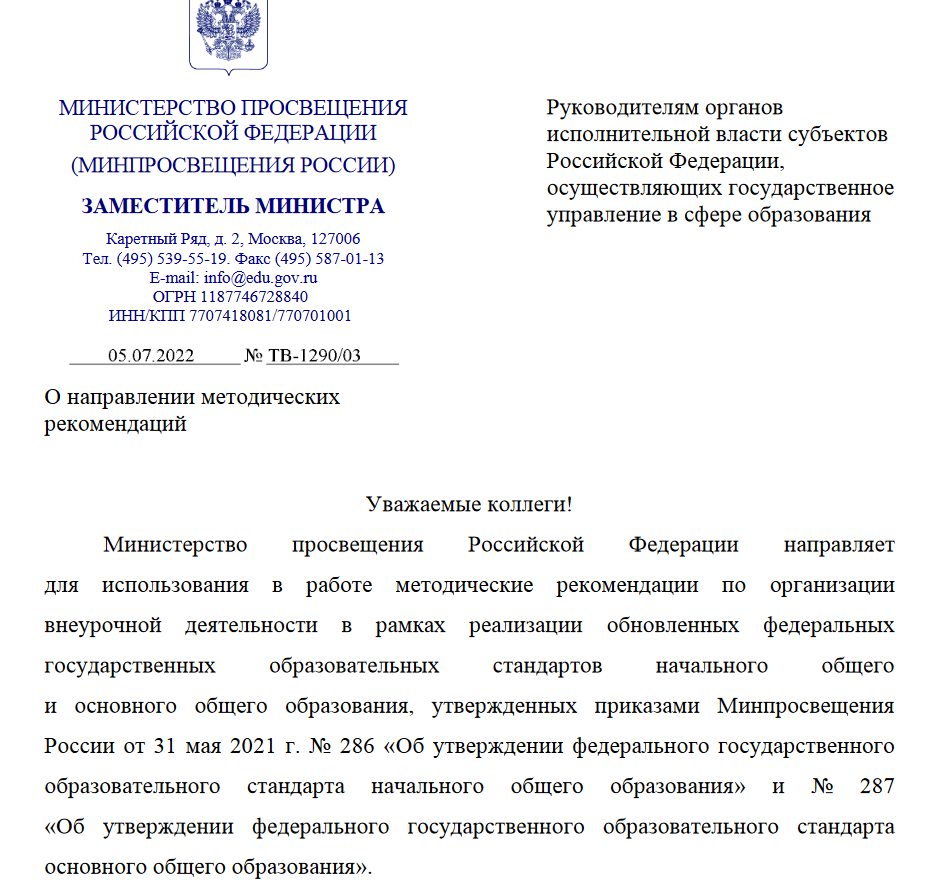 ДОКУМЕНТЫ
ВНЕУРОЧНАЯ ДЕЯТЕЛЬНОСТЬ
образовательная деятельность, направленная на достижение планируемых результатов освоения основной образовательной программы (личностных, метапредметных и предметных), осуществляемая в формах, отличных от урочной
является неотъемлемой и обязательной частью основной образовательной программы
количество часов на внеурочную деятельность: 
начальное общее образование – до 1320 часов 
основное общее образование – до 1750 часов
среднее общее образование – до 700 часов
ВНЕУРОЧНАЯ ДЕЯТЕЛЬНОСТЬ
10 часов в неделю
«Разговоры о важном» (цикл внеурочных занятий для обучающихся 1-2,3-4,5-7,8-9,
10-11 кл.)
1 час
Дополнительное изучение учебных предметов (углубленное изучение учебных предметов, организация учебно-исследовательской и проектной деятельности, модули по краеведению и др.)
3 часа
Формирование функциональной грамотности
1 час
Профориентационная работа/ предпринимательство/финансовая грамотность
1 час
Развитие личности и самореализация обучающихся (занятия в хоре, школьном театре, участие в спортивных мероприятиях и др.)
2 часа
Комплекс воспитательных мероприятий, деятельность ученических сообществ, педагогическая поддержка обучающихся и обеспечение их благополучия в пространстве школе
2 часа
[Speaker Notes: !!!]
РАЗГОВОРЫ О ВАЖНОМ
ЦИКЛ ВНЕУРОЧНЫХ ЗАНЯТИЙ	2022-2023 УЧЕБНЫЙ ГОД
1 раз в неделю по понедельникам  старт – 5 сентября
1 час внеурочной деятельности
34 ЧАСА В	ГОД
ТЕМЫ И СОДЕРЖАНИЕ ВНЕУРОЧНЫХ ЗАНЯТИЙ РАЗРАБАТЫВАЮТСЯ
НА ФЕДЕРАЛЬНОМ УРОВНЕ:
РАЗРАБОТКА СЦЕНАРИЕВ ВНЕУРОЧНЫХ ЗАНЯТИЙ
1-2 КЛАССЫ
3-4 КЛАССЫ
5-7 КЛАССЫ
8-9 КЛАССЫ
10-11 КЛАССЫ
ВИЗУАЛИЗИРОВАННЫЙ КОНТЕНТ
ИНТЕРАКТИВНЫЕ ЗАДАНИЯ
ОТВЕТСТВЕННЫЙ  ЗА ПРОВЕДЕНИЕ –  КЛАСCНЫЙ
РУКОВОДИТЕЛЬ
[Speaker Notes: !!!]
ТЕМАТИКА ЗАНЯТИЙ
Дружба
День знаний/Россия-страна возможностей
Наша страна-Россия (СВО)  Развитие, самореализация
165 лет со дня рождения К.Э. Циолковского  Традиционные семейные ценности
День пожилого человека
Развитие, самореализация
День музыки
Традиционные семейные ценности
День учителя
День отца
Региональная тематика/каникулы
Историческая память и преемственность  поколений
День народного единства
Мы разные, мы вместе
День матери
Символы России (Гимн, Герб)
СЕНТЯБРЬ
ОКТЯБРЬ
НОЯБРЬ
Мечты
Тема нового года. Семейные праздник и мечты
Ответственность
Цифровая безопасность и гигиена школьников
Милосердие
День снятия блокады Ленинграда
Самореализация
160 лет со дня рождения К.С. Станиславского
Самореализация, развитие
День российской науки  Патриотизм, любовь к Родине
Россия и мир
День защитника Отечества (День армии)  Милосердие
Забота о каждом
Социальное служение
День добровольца
День Героев Отечества
День Конституции
Приоритет духовного над материальным
Рождество
ФЕВРАЛЬ
ДЕКАБРЬ
ЯНВАРЬ
Жизнь, достоинство, права и свободы человека
Международный женский день
110 лет советского писателя и поэта, автора  слов гимнов РФ и СССР С.В. Михалкова
День воссоединения Крыма с Россией
Всемирный день театра
Развитие, самореализация
День космонавтики. Мы - первые  Созидательный труд
Память о геноциде советского народа  нацистами и их пособниками
День Земли (Экология)
День труда
Патриотизм, любовь к Родине
День Победы. Бессмертный полк
День детских общественных организаций  Развитие, самореализация
День славянской письменности и культуры
АПРЕЛЬ
МАРТ
МАЙ
[Speaker Notes: !!!]
РАЗГОВОРЫ О ВАЖНОМ. 1-2 классы.
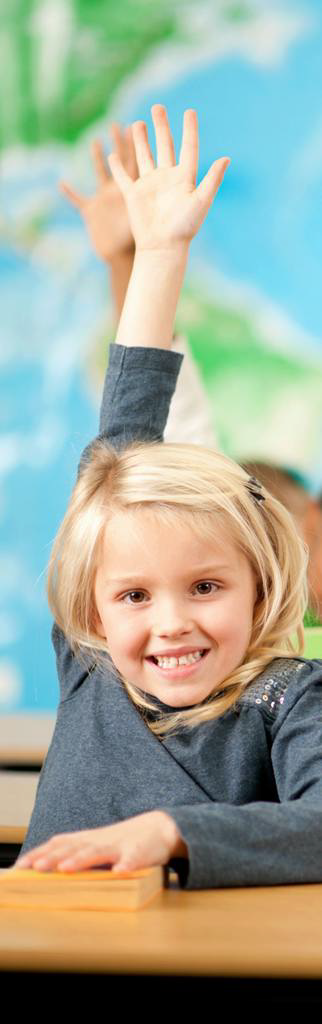 ТЕМЫ ВНЕУРОЧНЫХ ЗАНЯТИЙ, РАЗРАБАТЫВАЕМЫХ НА ФЕДЕРАЛЬНОМ УРОВНЕ
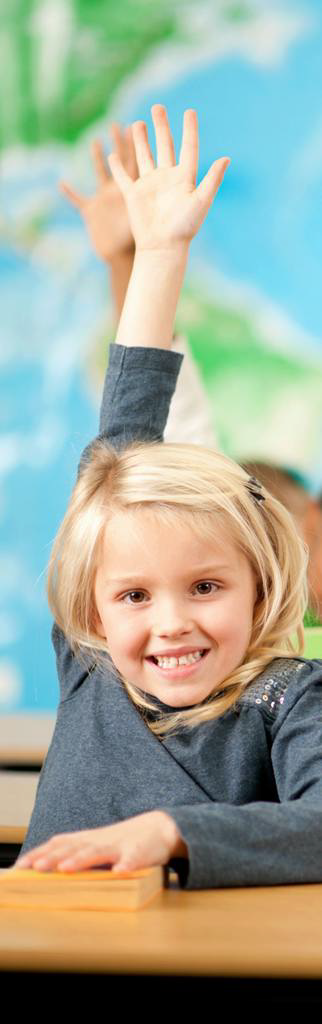 РАЗГОВОРЫ О ВАЖНОМ. 3-4 классы.
ТЕМЫ ВНЕУРОЧНЫХ ЗАНЯТИЙ, РАЗРАБАТЫВАЕМЫХ НА ФЕДЕРАЛЬНОМ УРОВНЕ
РАЗГОВОРЫ О ВАЖНОМ. 5-7 классы.
ТЕМЫ ВНЕУРОЧНЫХ ЗАНЯТИЙ, РАЗРАБАТЫВАЕМЫХ НА ФЕДЕРАЛЬНОМ УРОВНЕ
РАЗГОВОРЫ О ВАЖНОМ. 8-9 классы.
ТЕМЫ ВНЕУРОЧНЫХ ЗАНЯТИЙ, РАЗРАБАТЫВАЕМЫХ НА ФЕДЕРАЛЬНОМ УРОВНЕ
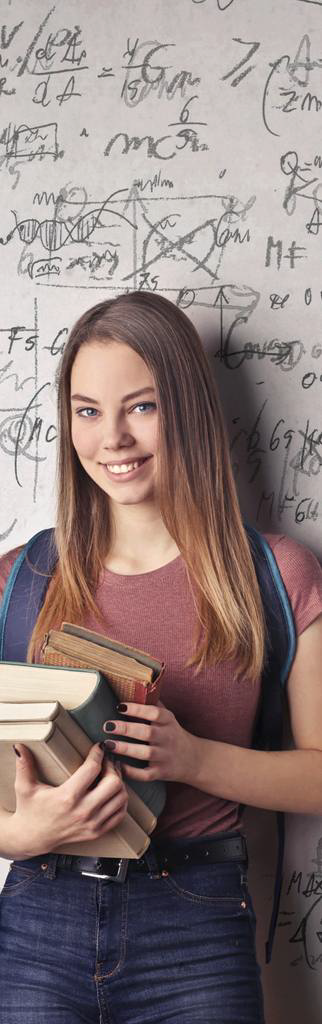 РАЗГОВОРЫ О ВАЖНОМ. 10-11 классы.
ТЕМЫ ВНЕУРОЧНЫХ ЗАНЯТИЙ, РАЗРАБАТЫВАЕМЫХ НА ФЕДЕРАЛЬНОМ УРОВНЕ
[Speaker Notes: В рамках занятия важно уделить внимание региональному компоненту, специфике нашего региона ( праздники, традиции, обычаи, герои и др.)]
РАЗГОВОРЫ О ВАЖНОМ 1-2, 3-4, 5-6, 7-9, 10-11
ПРИМЕРЫ ЗАДАНИЙ 
1-2, 3-4 классы 
Домашнее задание: 
Совместно с родителями сделайте фотографии или рисунки для нашей выставки «Удивительный мир родной природы». Выберите сюжеты, которые вас удивили. 
5-6, 7-9 классы. 
Домашнее задание (одно по выбору): 
1. Напишите письмо человеку, который является для вас героем. На каком основании вы сделали свой выбор? 
2. Напишите сочинение-миниатюру на одну из тем: «Моя семья – опора России», «Герои, о которых мало говорят», 
«Мой дом – моя страна», «Лучший город России – это …» (дети выбирают город самостоятельно); «Мы – надежда России». 
3. Обсудите с родителями, хотели бы вы поучаствовать в акции «Письмо солдату». Что бы вы написали в этом письме? 
4. Дамир Юсупов, герой России, сказал: «Главное — что все вернулись домой». Как вы понимаете смысл этой фразы? Обоснуйте свой ответ. 
5. В любой технике выполните рисунок на одну из тем по выбору: «Мы – одна страна», «Когда все дома», «Герои рядом». Устройте выставку рисунков в классе. Расскажите одноклассникам о своем рисунке. 
10-11 классы. 
Домашнее задание (одно по выбору): 
1. Спросите родителей, в каких важных исторических событиях, упоминаемых на сегодняшнем уроке, принимали участие члены вашей семьи. Подготовьте небольшое сообщение об этом. 
2. Подберите стихотворение русского поэта на одну из тем урока: «Мы граждане великой России», «На русском дышим языке», «Мы – одна страна». Обоснуйте свой выбор. 
3. Напишите эссе на тему «Мой герой – какой он?»
В РАМКАХ ВНЕУРОЧНЫХ ЗАНЯТИЙ УЧАЩИЕСЯ ВЫПОЛНЯЮТ ТВОРЧЕСКИЕ ЗАДАНИЯ
[Speaker Notes: !!!]
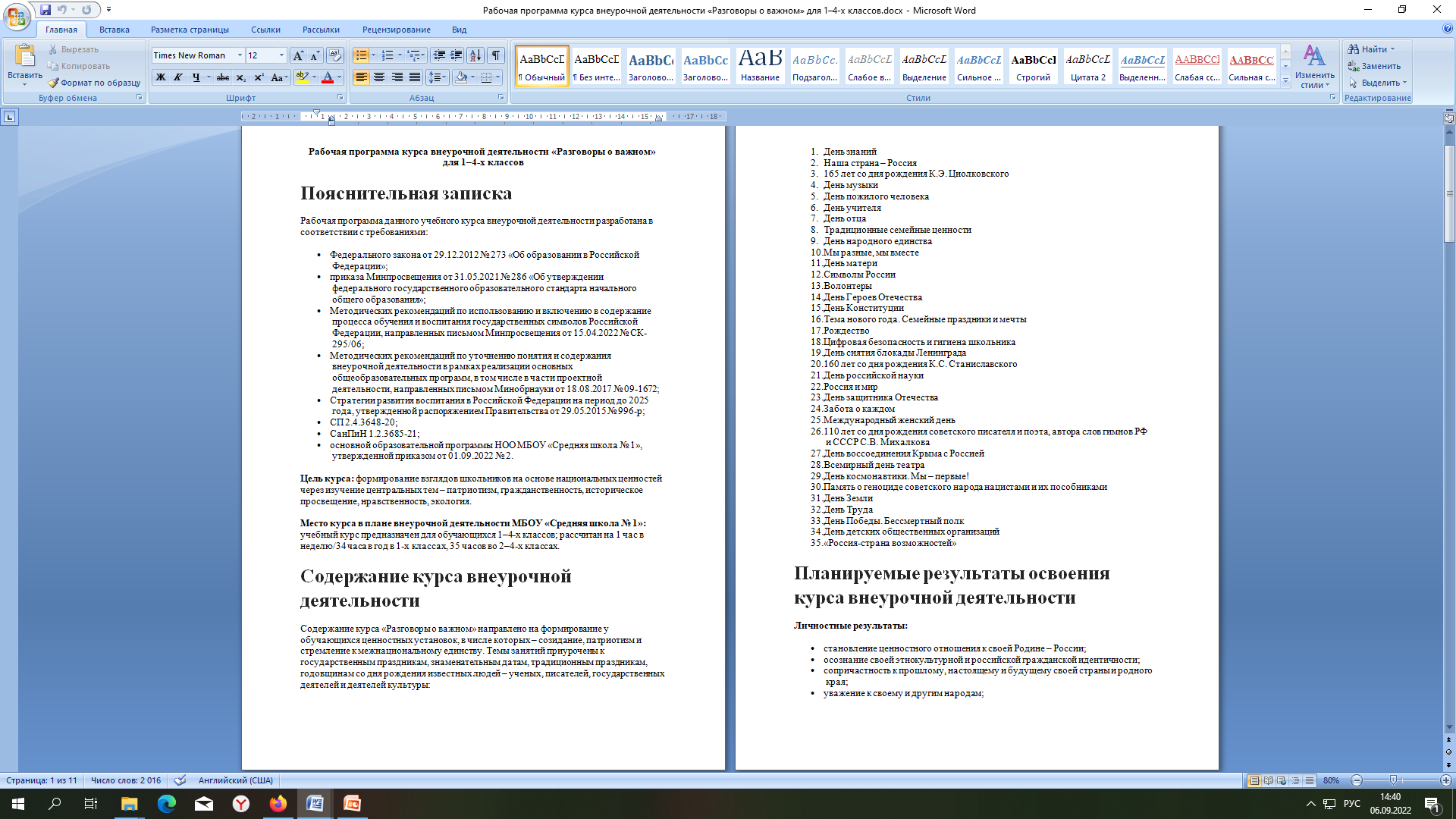 [Speaker Notes: !!!]
РАЗГОВОРЫ О ВАЖНОМ
Материалы, необходимые для проведения внеурочных занятий «Разговоры о важном», размещены на портале «Единое содержание общего образования»
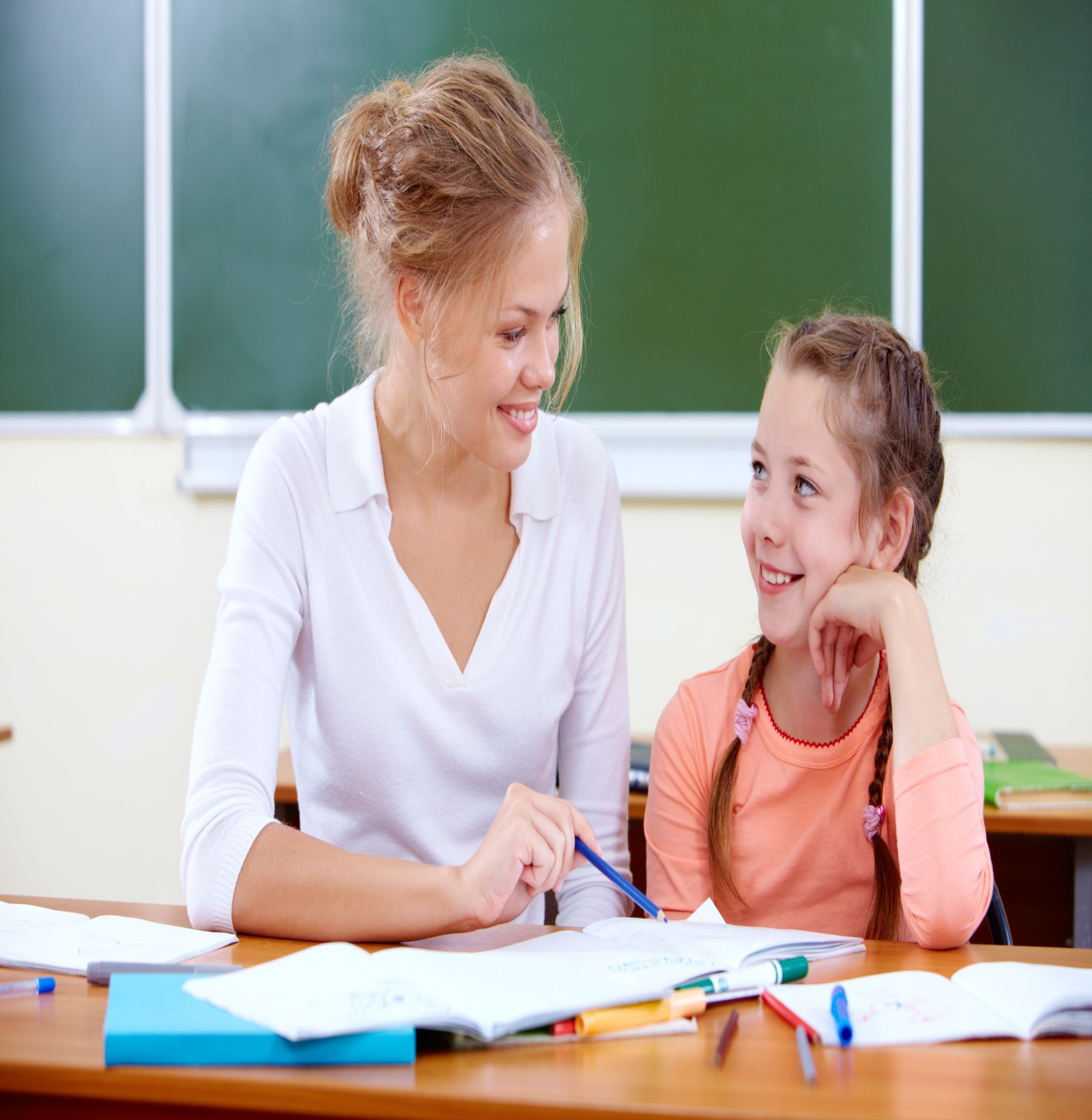 https://razgovor.edsoo.ru/
Информация о проекте «Разговоры о важном», записи всех мероприятий в Телеграмм-канале: 

                               https://t.me/+RGxuaK4wf- JmOTMy
ОТВЕТСТВЕННЫЙ  ЗА ПРОВЕДЕНИЕ –  КЛАСCНЫЙ
РУКОВОДИТЕЛЬ
РАЗГОВОРЫ О ВАЖНОМ
По вопросам реализации цикла занятий можно обратиться к :

Методисту кафедры дисциплин общественно научного цикла и теории воспитания КГАУ ДПО «Красноярский краевой институт повышения квалификации и профессиональной переподготовки работников образования» 
Лунеговой Анне Николаевне, e-mail: lunegova@kipk.ru, 
+7(391) 206-99-76, доб.704, +79135967900

Методисту МБУ «Методический центр» 
Лаптевой Людмиле Николаевне e-mail: Lapteva1970@yandex.ru, 
+7(3919) 23-88-50, +79021004688



по телефону горячей линии 8 (800) 200-91-85.
ОТВЕТСТВЕННЫЙ  ЗА ПРОВЕДЕНИЕ –  КЛАСCНЫЙ
РУКОВОДИТЕЛЬ
[Speaker Notes: !!!]
«РАЗГОВОРЫ О ВАЖНОМ»
ТОЛЬКО ОТ НАС ЗАВИСИТ,  КАКОЙ БУДЕТ НАША СТРАНА,
И СЕГОДНЯШНИМ ШКОЛЬНИКАМ ПРЕДСТОИТ  СТРОИТЬ И ОТВЕЧАТЬ ЗА БУДУЩЕЕ РОССИИ

ПОГОВОРИМ С НИМИ ОБ ЭТОМ…
[Speaker Notes: !!!]